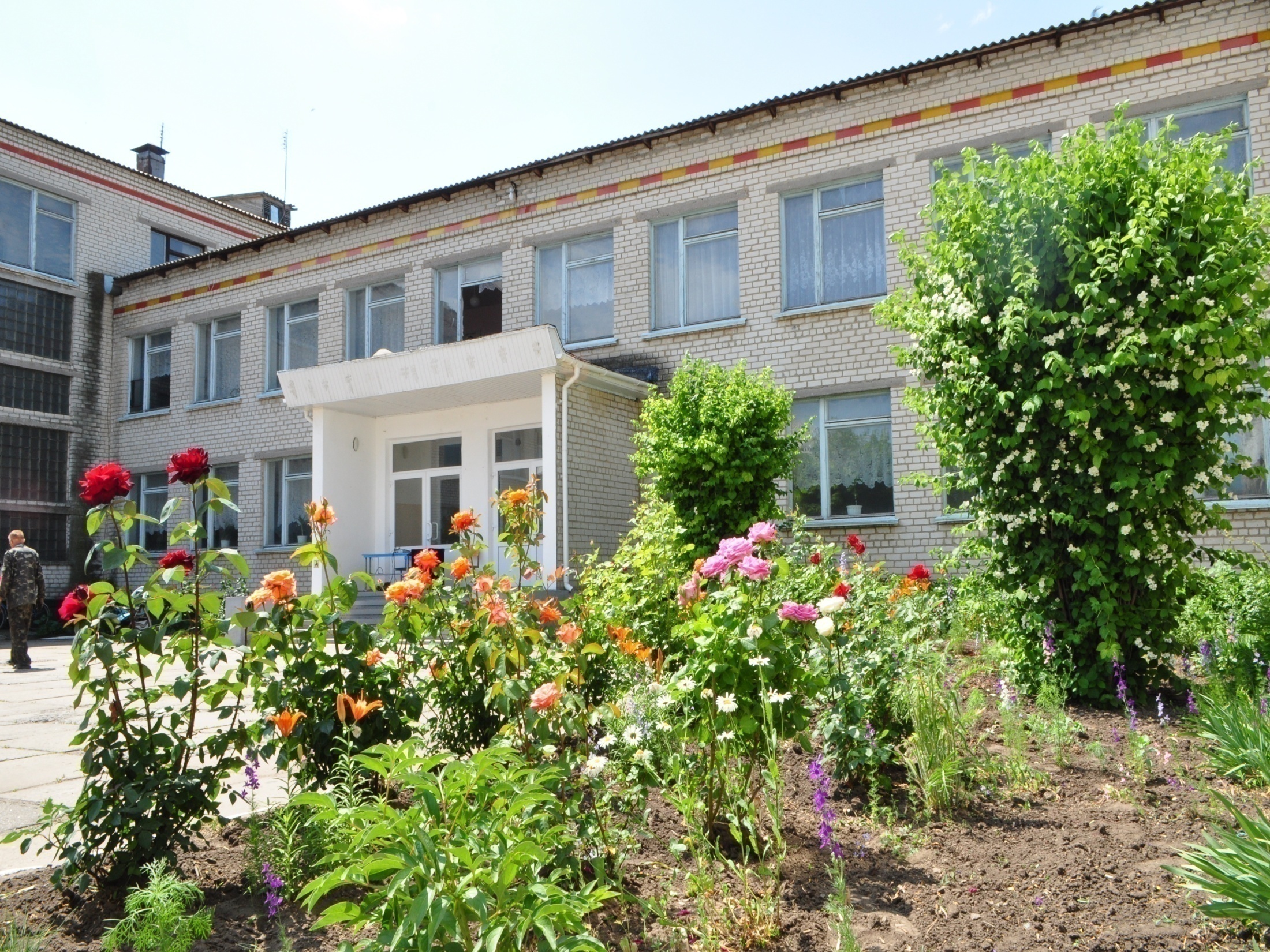 Конференція
 партнерів
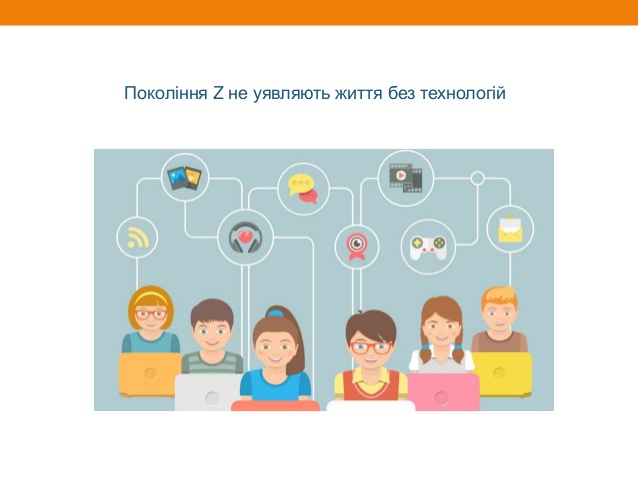 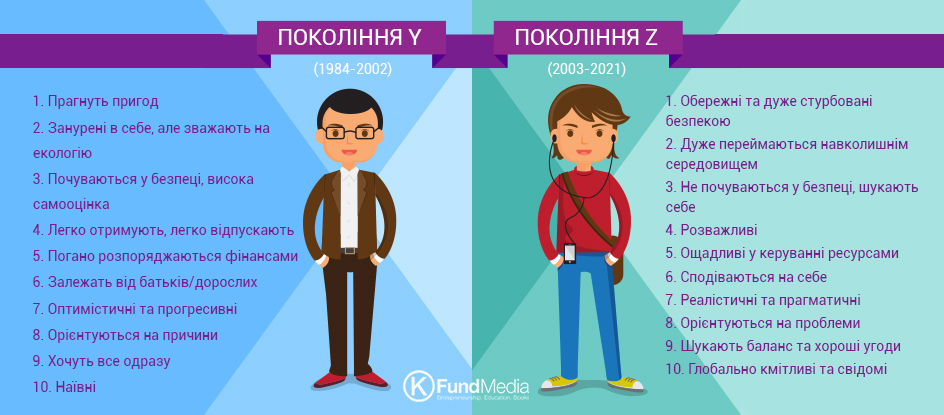 Задають  питання : А для чого мені це 
                                           потрібно?
Кількісний склад учнів
Успішність учнів по школі
Якість знань учнів по школі
56 %
54%
55%
Якість знань 1-4 класи
Якість знань 5-9 класи
Якість знань 10-11 класи
14%
Результати  ДПА-2019
12
12 %
36%
5%
20
25
Історія України
3
Результати  ЗНО 2019
Випускники, що набрали більш як 150 балів


Укр.мова – 58%

Математика – 45%

Історія – 58%
Переможці ІІ етапу Всеукраїнських учнівських олімпіад
.
Освітнє середовище

Ресурсна кімната  
Кімната психологічного   
  розвантаження
Кімната для занять з дітьми з ООП
Медіазона
Оновлені коридори
Субвенція з державного бюджету
Капремонт 
   харчоблок  і  їдальня  -  454500  і      
                                                    672155
Пожежна сигналізація інтернату –    
                                                      242905
Капремонт інтернату – 2345000
Капремонт котельні – 1494472
Будівництво  спортмайданчика -   
                                                     3481000
Кабінет біології – 300000
Навчальне обладнання для кабінетів  математично-природничого циклу  – 50000

НУШ
Туалет  (І поверх  хлопці)
Поточний ремонт школи -      
                                                  12000
Проєкти  2019-2020

Конкурс молодіжних мікрогрантів                                  виграно
     “Відкриємо особливий світ разом” ----                               3000

  Г рантовий проєкт  за фінансування ПРООН
    “Моніторинг доступності”                    __                         виграно
                                                                                                                42000
 Конкурс грантів на підтримку
       комп’ютерних наук “ GoogleEuropeWeek”    ----    Відмовлено

 Грантовий проєкт людської безпеки “Кусаноне” __ Відмовлено

Конкурс  мікрогрантів “Молода енергія громад”  __ Відмовлено

  Проєкт  “Глобальна  освіта –розуміємо права людини” за підтримки  влади Естонії                 __       Виграно                            
                                                                                                              60000
Напрями старшої школи
10-а –математичний
10-б – біолого-технологічний
10-в – суспільно-гуманітарний

11-а – суспільно-гуманітарний
11-б - природничий
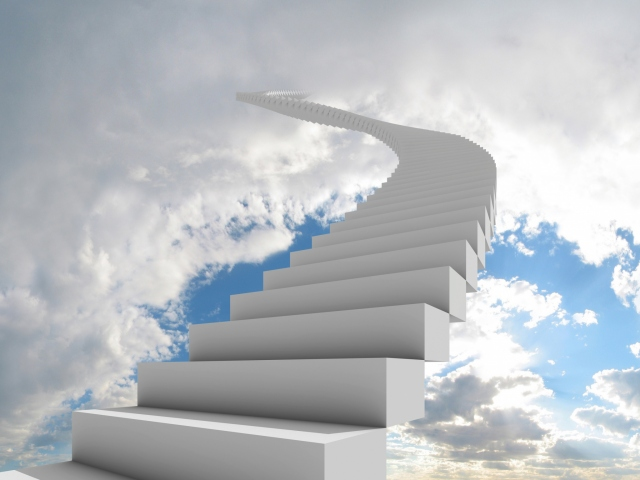 Велоклуб «Караван»
Сокіл-Джура
Кросфіт
Вокальний
Декоративно--прикладного мистецтва
Радіо-електричне конструювання
«
Компетентності для життя
Цифрова 
 грамотність
Культура
Підприємливість
Володіння
 іноземними мовами
Харчування  учнів
Наші плани
Створення змішаних груп для підготовки до ЗНО
Впровадження вивчення англійської мови за Британськими програмами
медіа

Розвиток критичного мислення
Впровадження STEM – освіти
Розвиток емоційного інтелекту
Школа – територія права людини
Робота  фокус-груп
Якість навчання і академічна доброчесність
      в освітньому процесі
Нова  українська школа - виклики
3.   Іноземна мова __________
4.  Соціально-психологічне підгрунтя
      освітнього процесу
5.  Харчування учнів. ________________
Фінансово-господарська діяльність
На початок року (2018-2019)  --   56000               

Поточний ремонт класів - 80000
Поточний ремонт –30000

Придбання  меблів –7000

Преміювання  учнів -- 1200

Залишок  коштів  на кінець  року  (2018-2019 --)  -16000      

Сайт школи   https://bsh1.e-schools.info/